Table 2 Summary of the published data for veno-arterial (VA) and veno-venous (VV) ECMO for primary graft failure ...
Eur J Cardiothorac Surg, Volume 34, Issue 6, December 2008, Pages 1262–1264, https://doi.org/10.1016/j.ejcts.2008.09.001
The content of this slide may be subject to copyright: please see the slide notes for details.
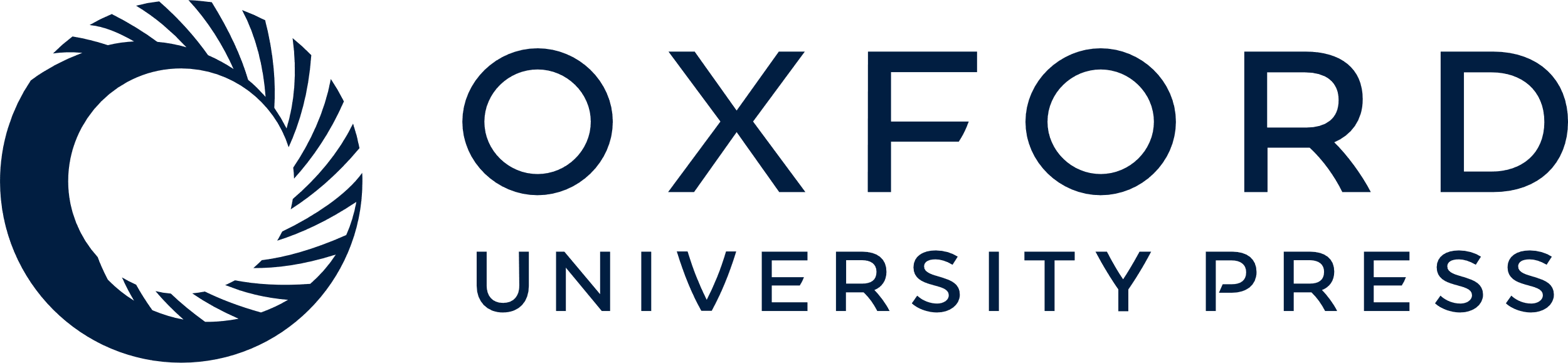 [Speaker Notes: Table 2 Summary of the published data for veno-arterial (VA) and veno-venous (VV) ECMO for primary graft failure following lung transplantation.


Unless provided in the caption above, the following copyright applies to the content of this slide: © 2008 European Association for Cardio-Thoracic Surgery]